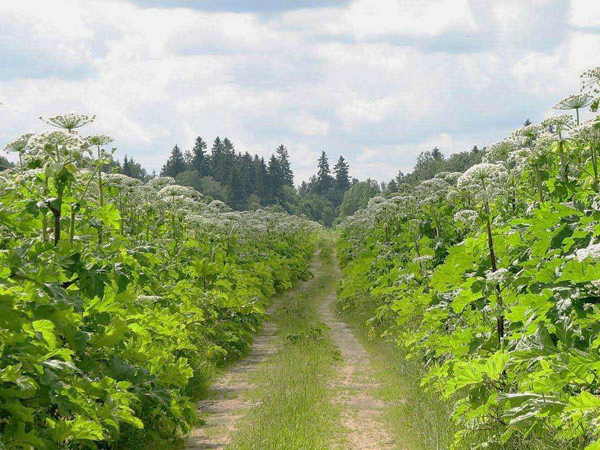 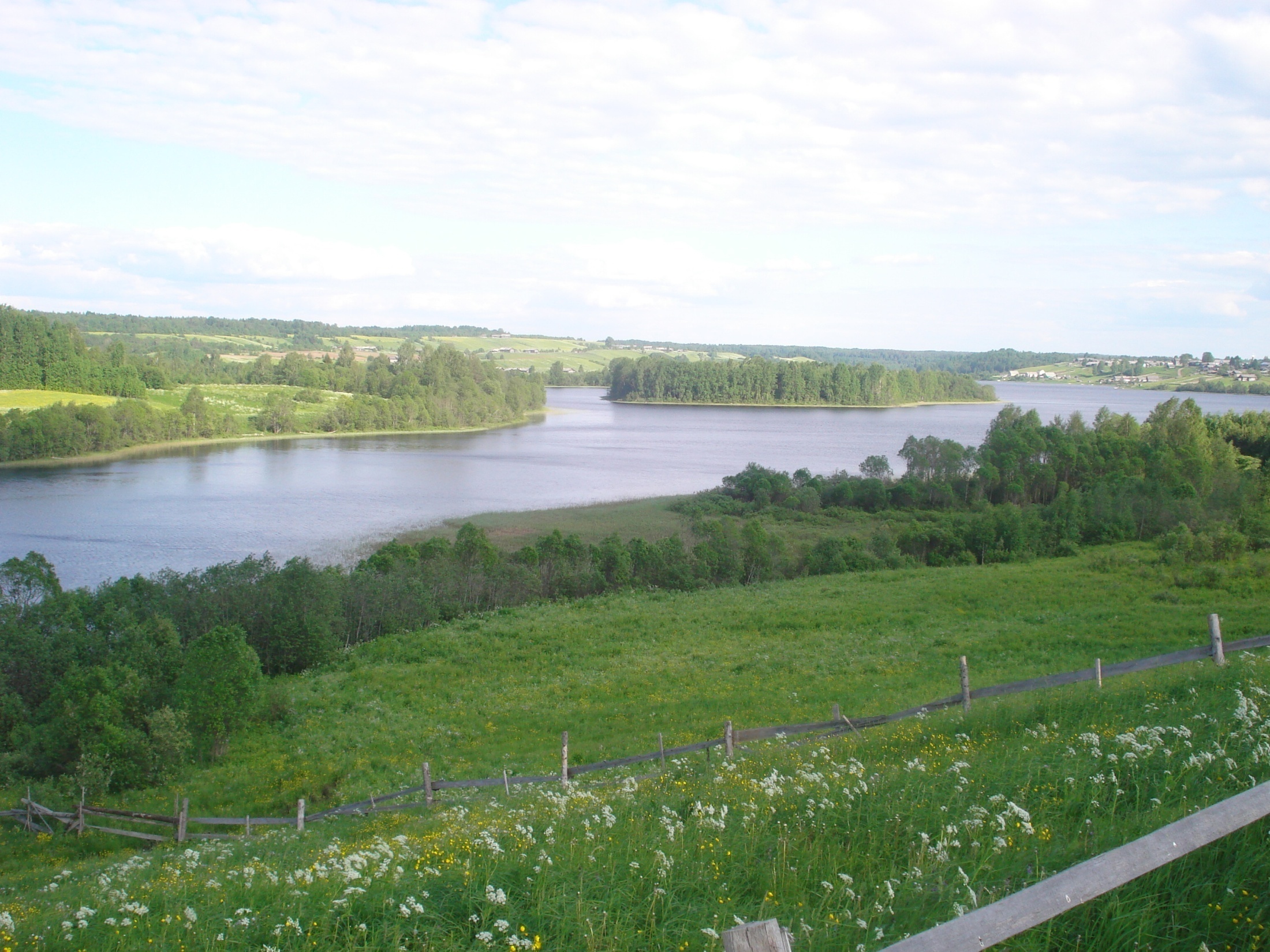 ФГБУ САС «Архангельская»
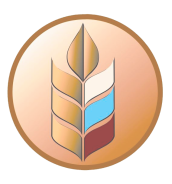 О реализации мероприятий по борьбе с борщевиком Сосновскогов Архангельской области
Докладчик: 
Врио директора ФГБУ САС «Архангельская»
Косарева Елена Николаевна
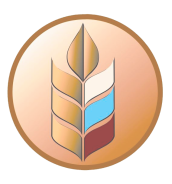 Площади зарастания
 борщевиком Сосновского с 2015 г по 2021 г.
2
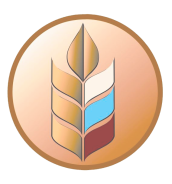 Космоснимок с выделением участков 
зарастания борщевиком Сосновского
Площадь зарастания 4,5 га
3
Без скашивания
Скошено на 2 раза
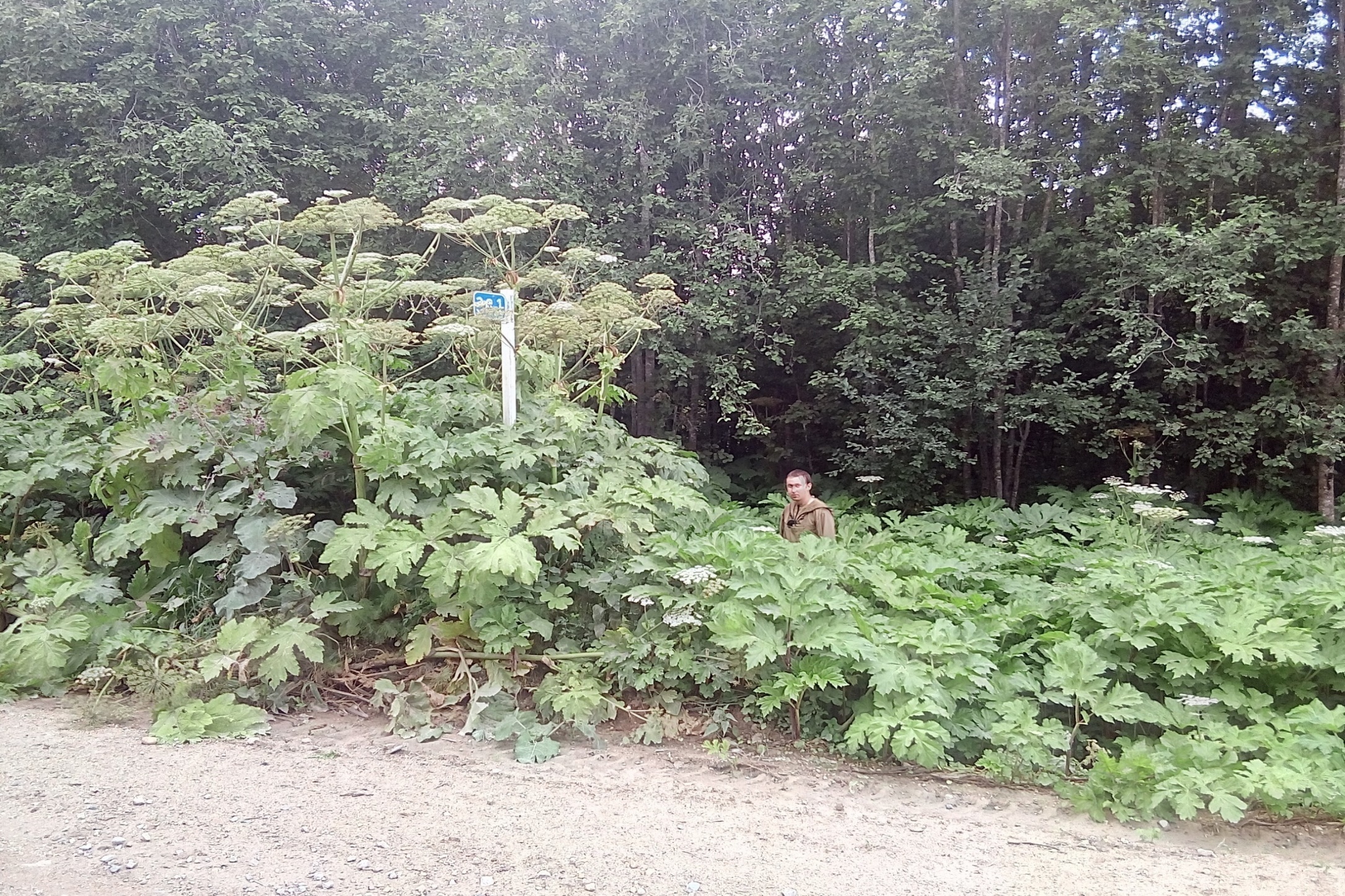 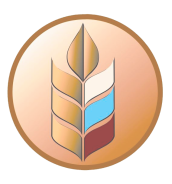 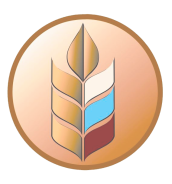 Космоснимок с выделением участков 
зарастания борщевиком Сосновского с 2005 г по 2021 г.
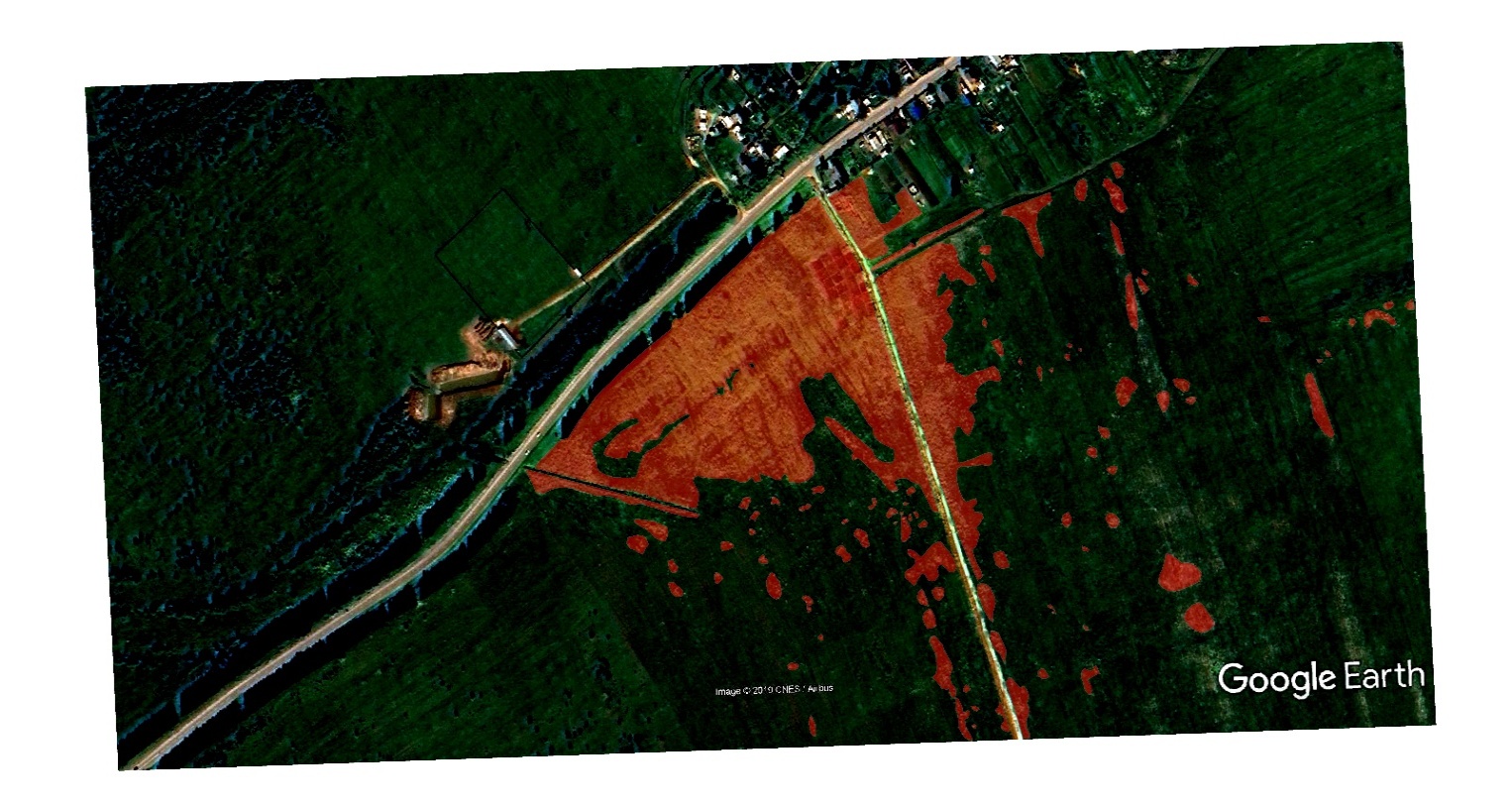 Площадь зарастания 9,6 га
Площадь зарастания 0,4 га.
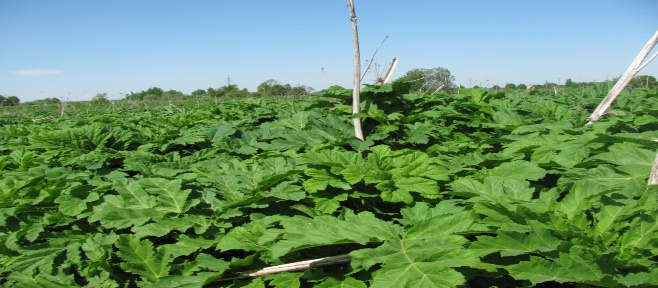 5
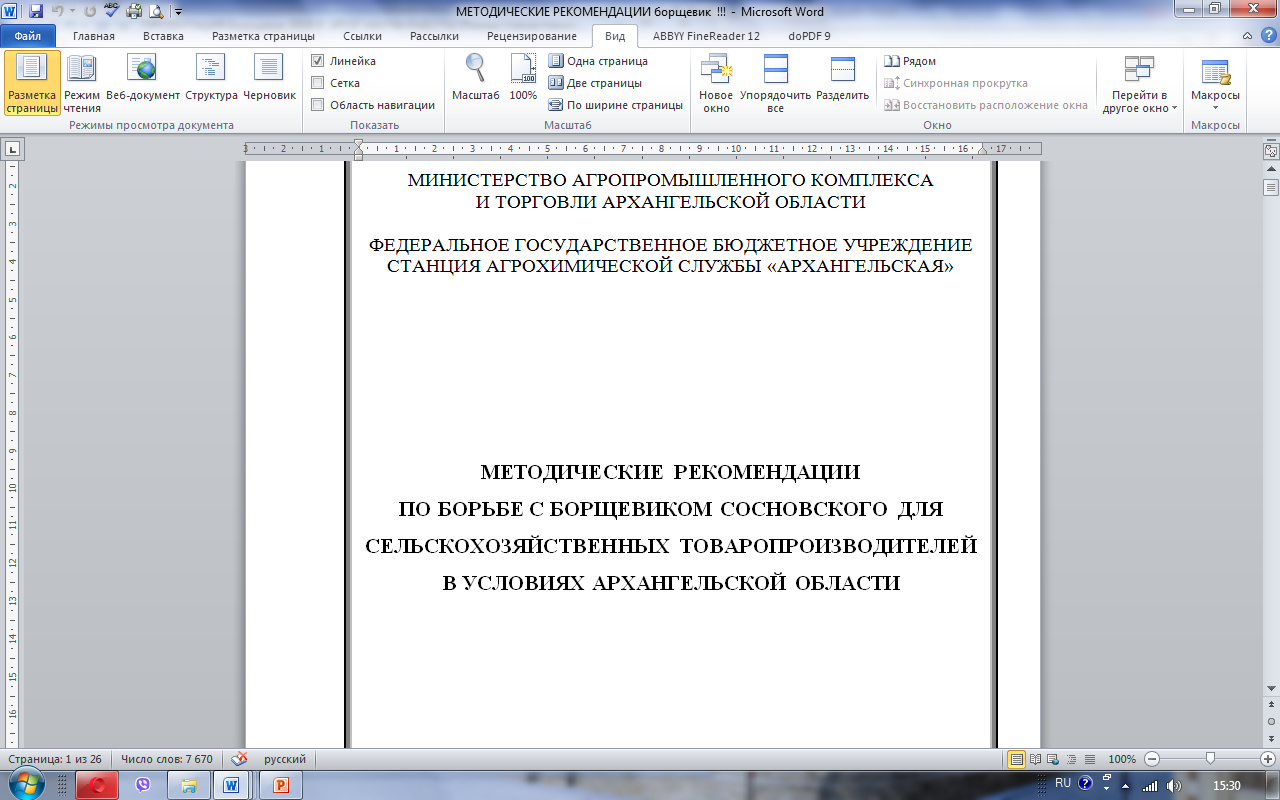 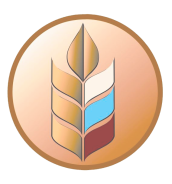 6
После обработки баковой смесью гербицидов Гербитокс, ВРК (1 л/га) + Лонтрел гранд, ВДГ (0,12 кг/га) + Магнум, ВДГ (10 г/га) и второй обработки гербицидом Торнадо 500, ВР (3,5 л/га)
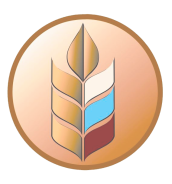 Борщевик на необработанном (контрольном) участке
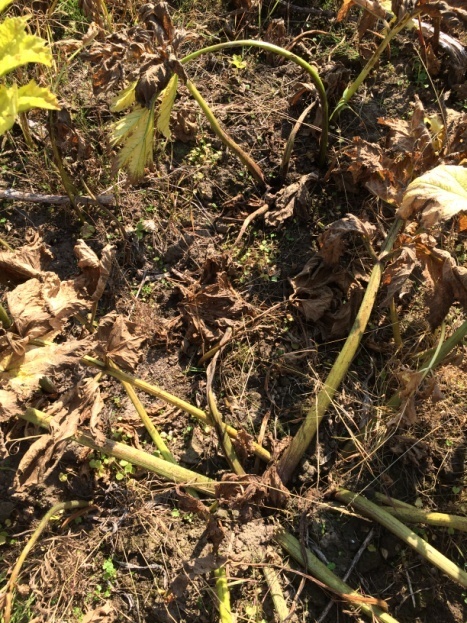 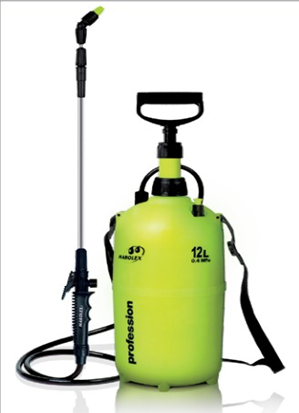 7
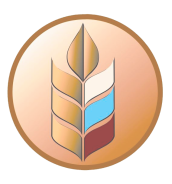 Проведение опытных работ по подбору гербицидов для химического метода уничтожения борщевика Сосновского

ВЫПОЛНЕНИЕ РАБОТ ПО РАЗРАБОТКЕ ТЕХНОЛОГИИ ХИМИЧЕСКОЙ БОРЬБЫ И ОЦЕНКЕ ЭФФЕКТИВНОСТИ ПРОВЕДЕННЫХ ХИМИЧЕСКИХ МЕРОПРИЯТИЙ ПО УНИЧТОЖЕНИЮ БОРЩЕВИКА СОСНОВСКОГО (HERACLEUM SOSNOVSKYI MANDEN) НА ЗЕМЛЯХ СЕЛЬСКОХОЗЯЙСТВЕННОГО НАЗНАЧЕНИЯ АРХАНГЕЛЬСКОЙ ОБЛАСТИ 

Методические рекомендации по использованию механических, агротехнических и химических методов борьбы с борщевиком Сосновского 

Ответственный исполнитель - федеральное государственное бюджетное учреждение станция агрохимической службы «Архангельская»
8
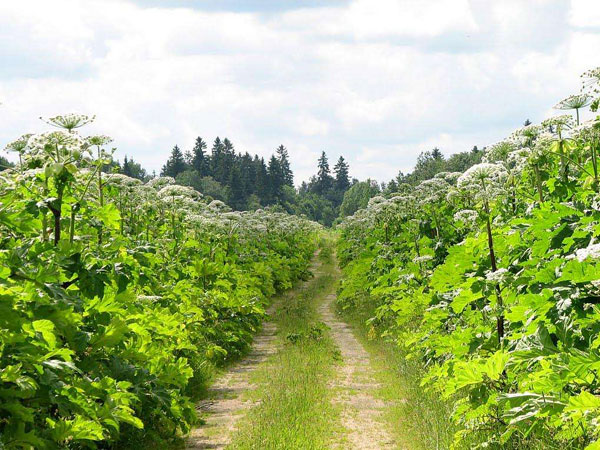 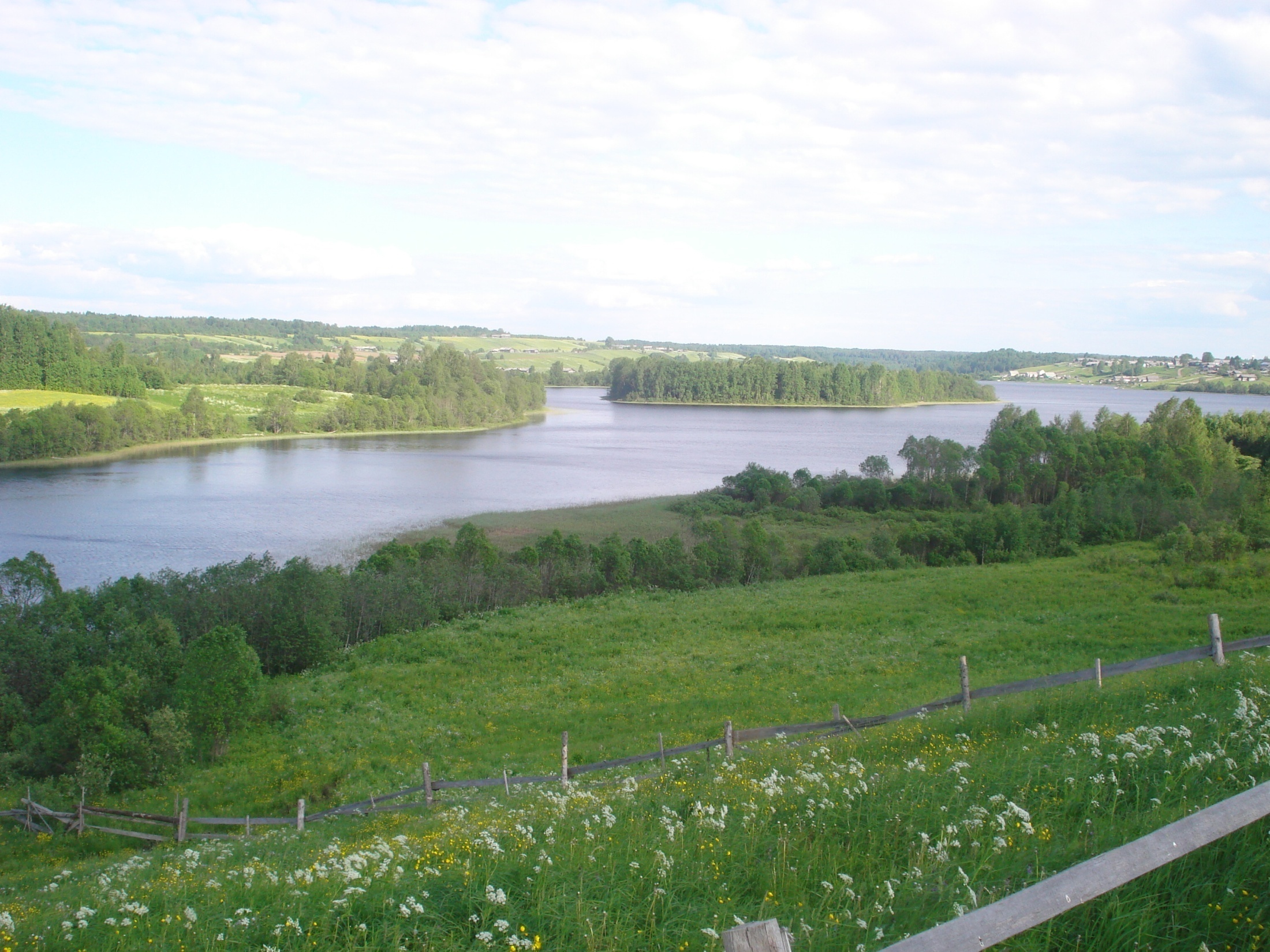 Спасибо за внимание!
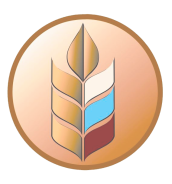